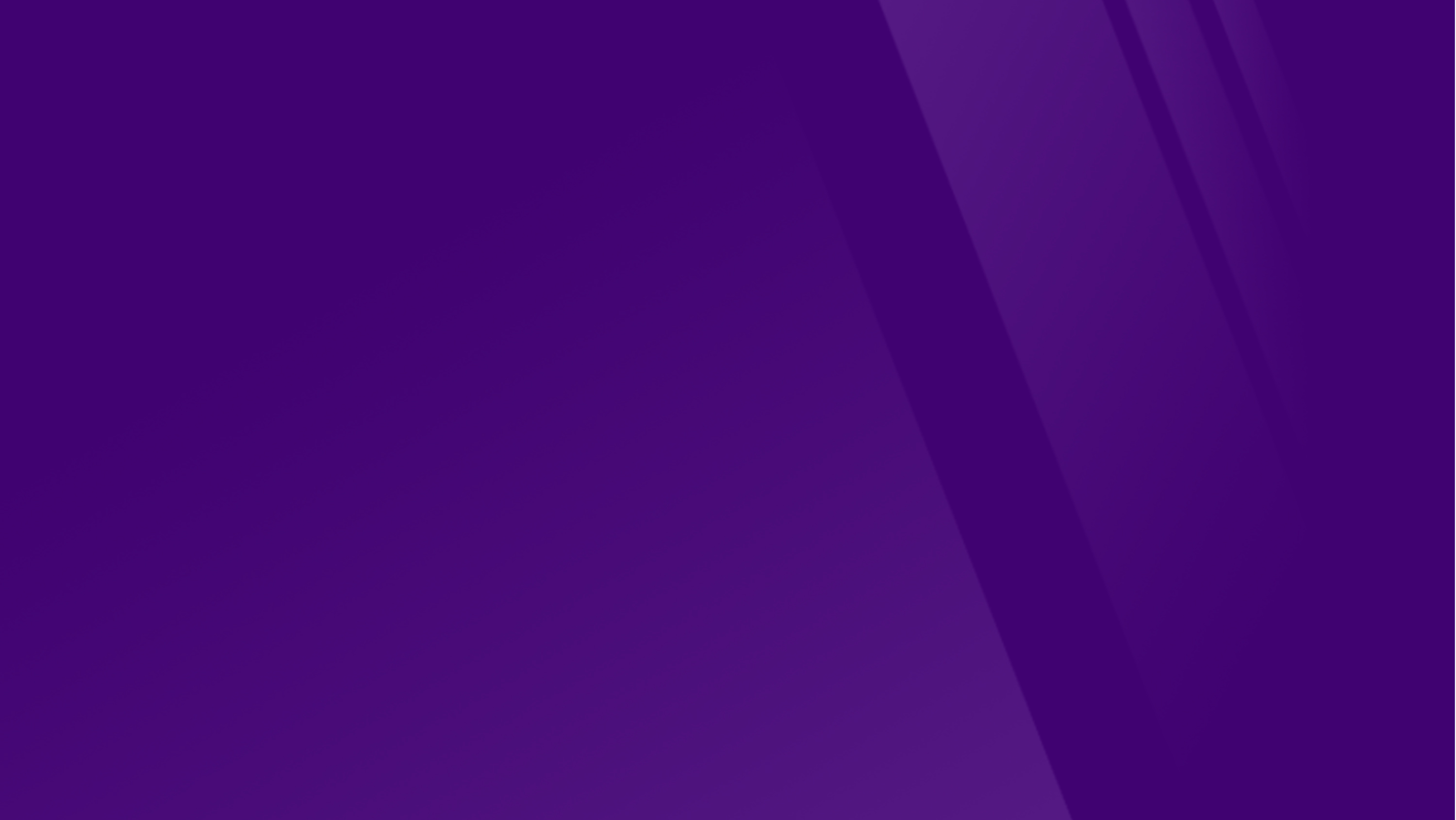 Header Goes Here
Presented by Author Name
University of Wisconsin-Whitewater
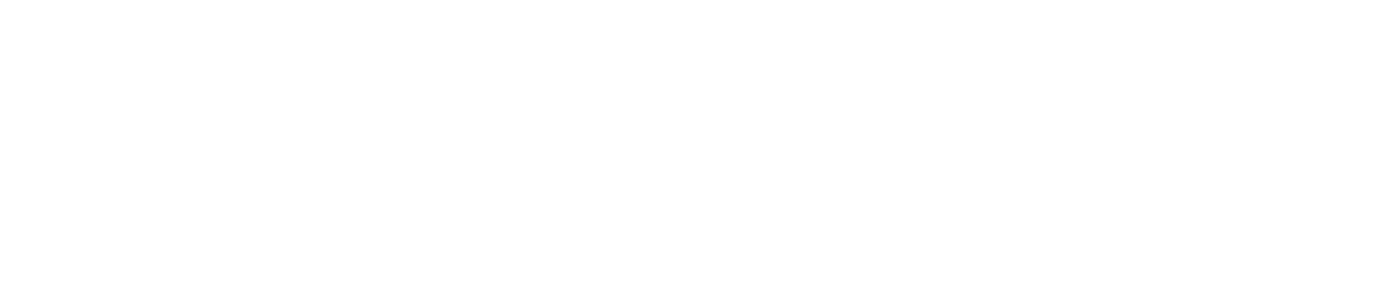